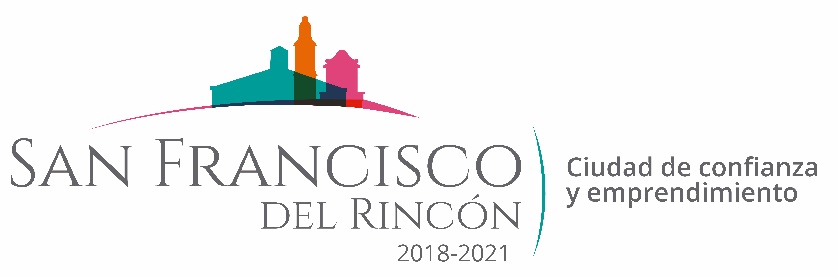 REPORTE MES DE SEPTIEMBRE
MAQUINARIA
RENIVELACION EN LA COMUNIDAD  LOS PEDROZA
FECHA TERMINO
CANTIDAD
UNIDAD
CONCEPTO
FECHA INICIO
M2
M2
M2
M2
23/09/2019
30/09/2019
CALLE MARIA DEL RAYO 
CALLE MARIA ESTELA 
CALLE JUAN RAMON 
CAMINO A LA ESTACION
2,000
1,680
6,000
5,175
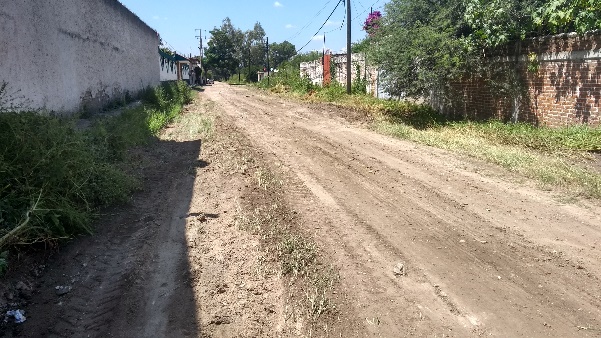 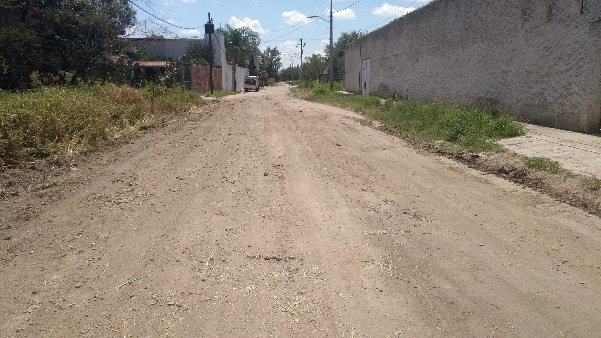 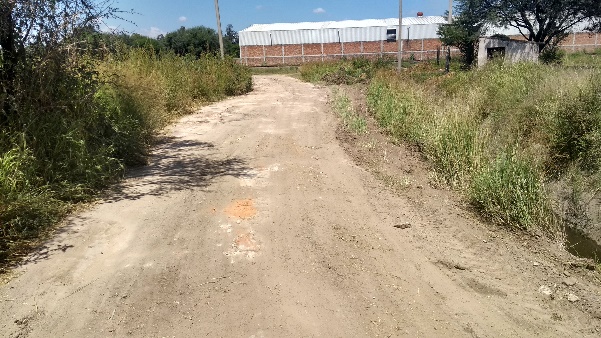 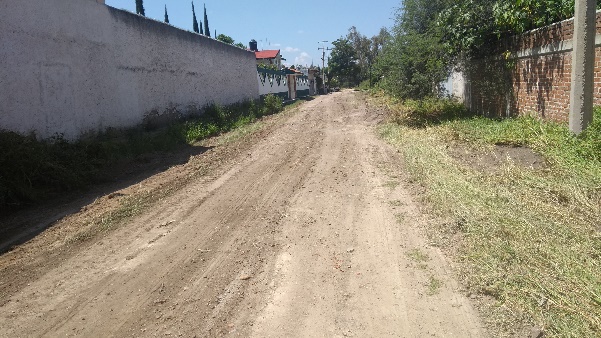 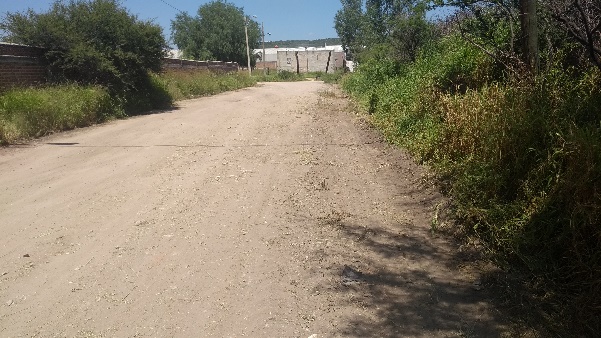 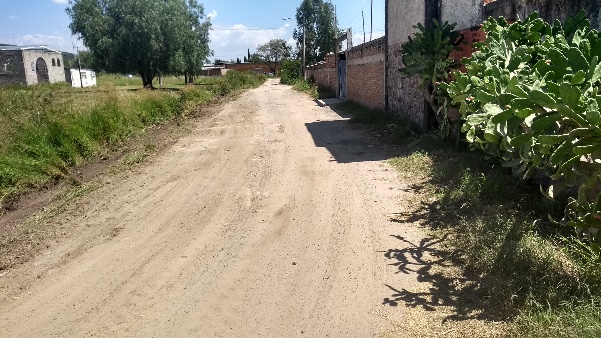